Наполним музыкой сердца
Музыкальная гостиная
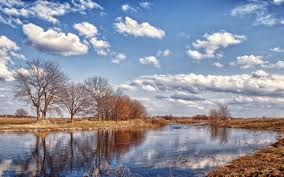 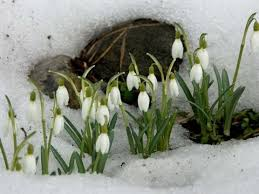 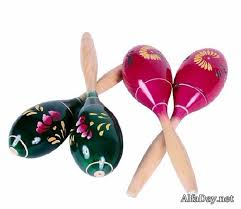 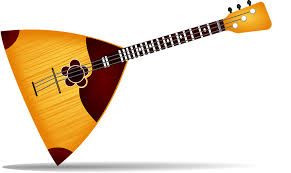 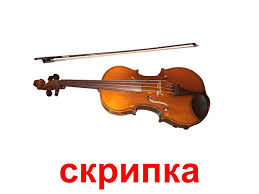 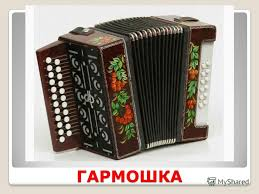 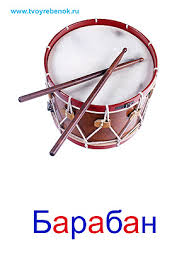 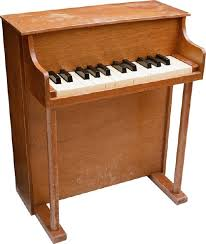 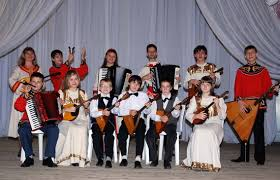 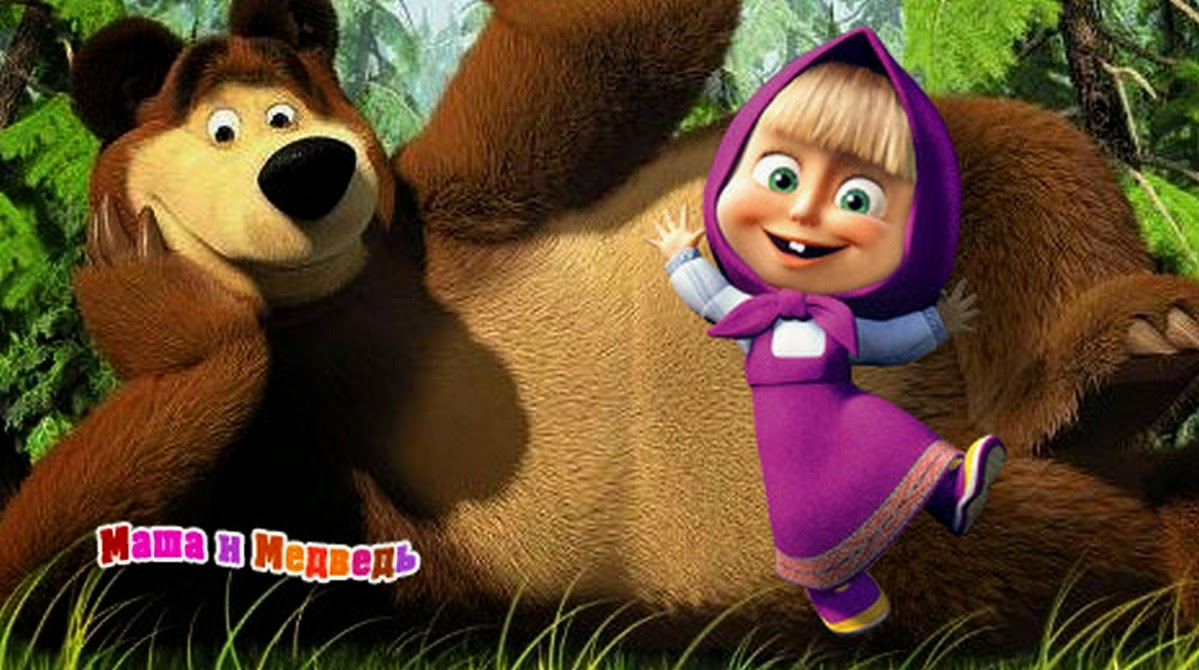 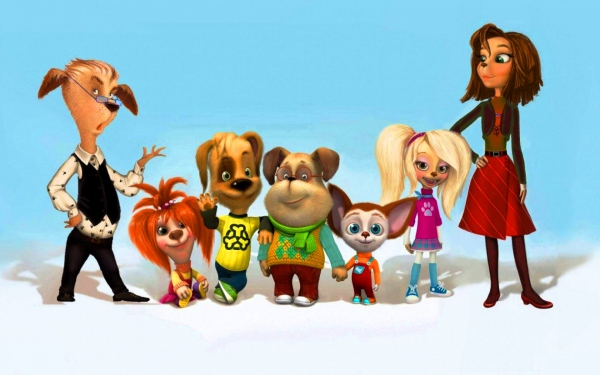 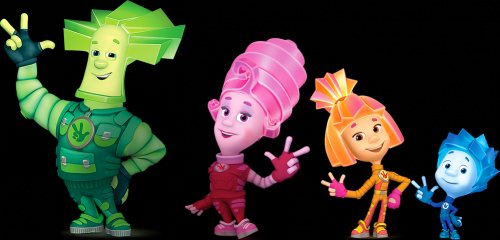